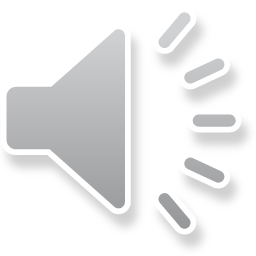 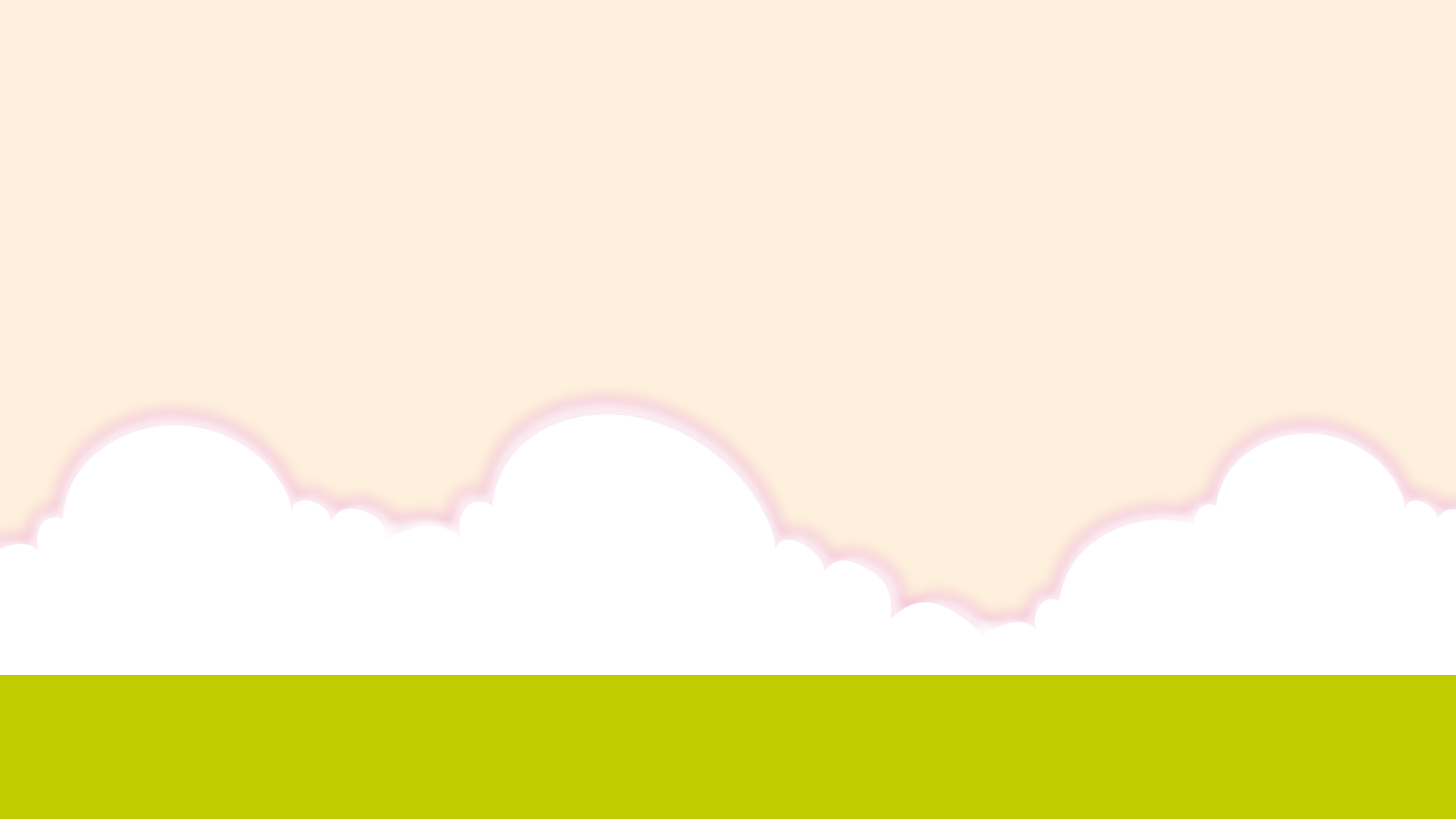 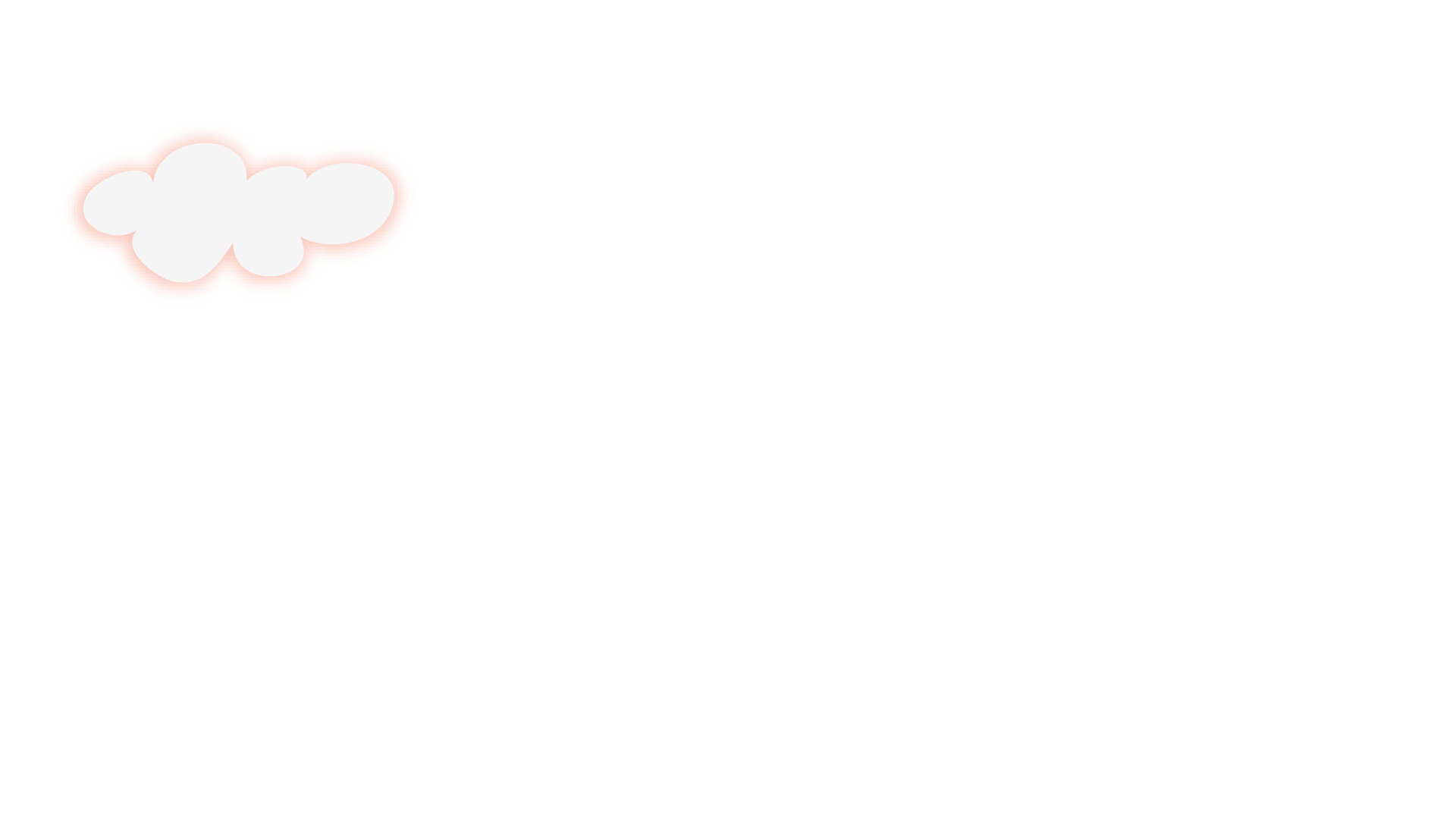 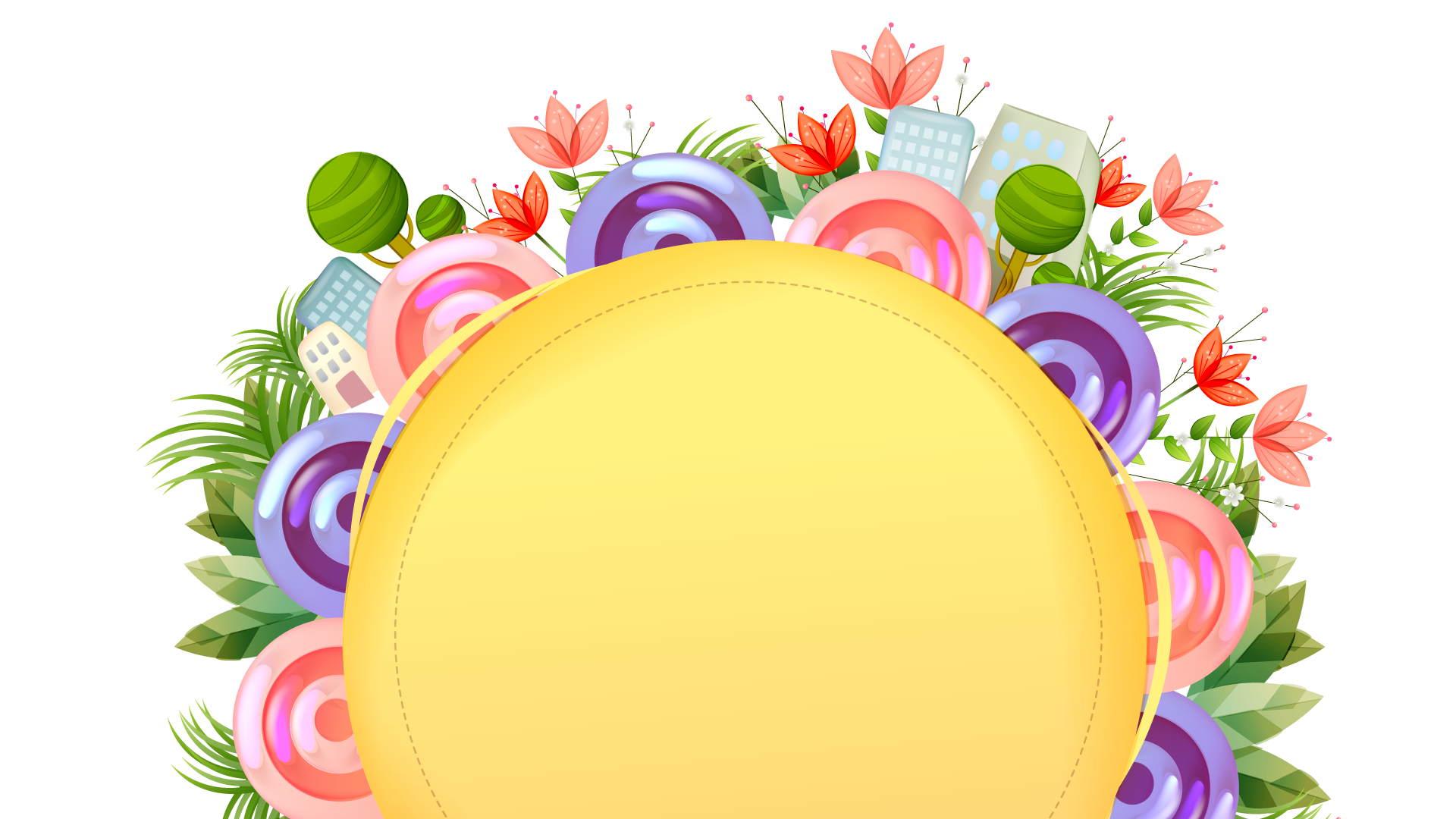 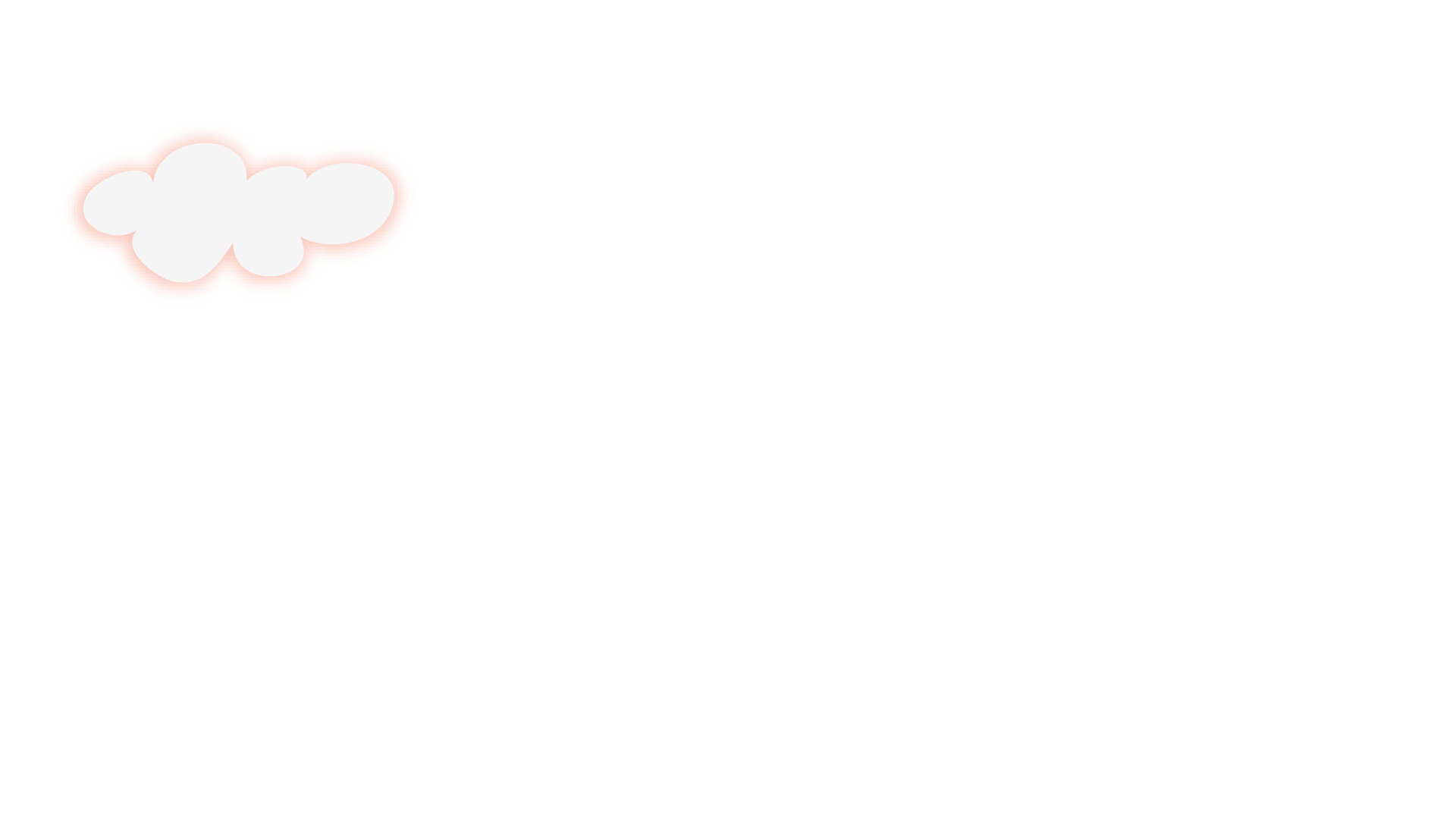 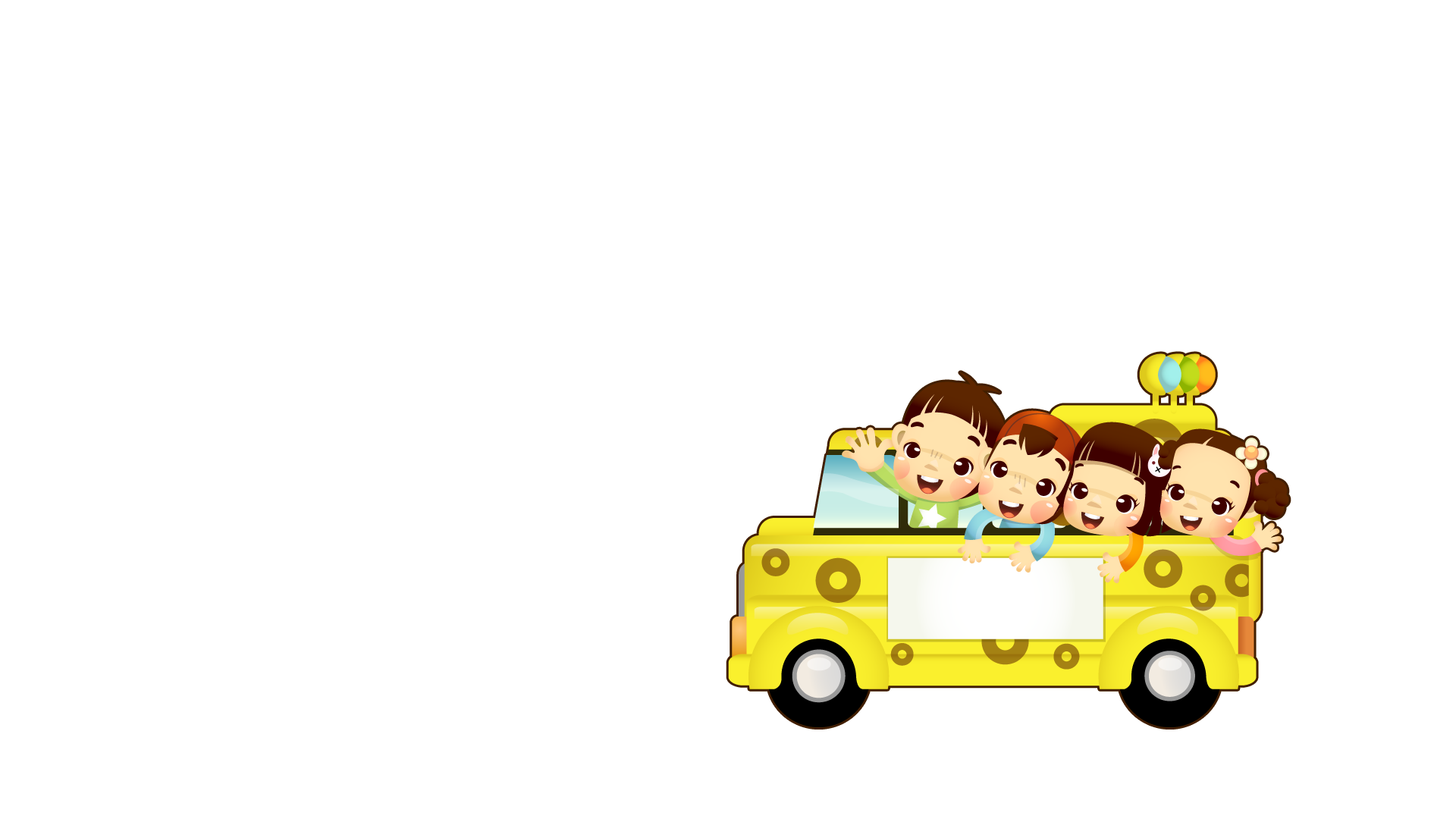 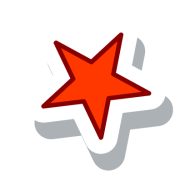 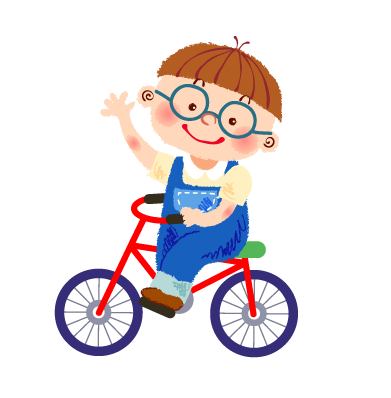 Khởi động
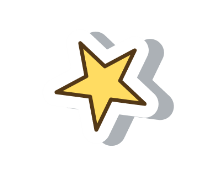 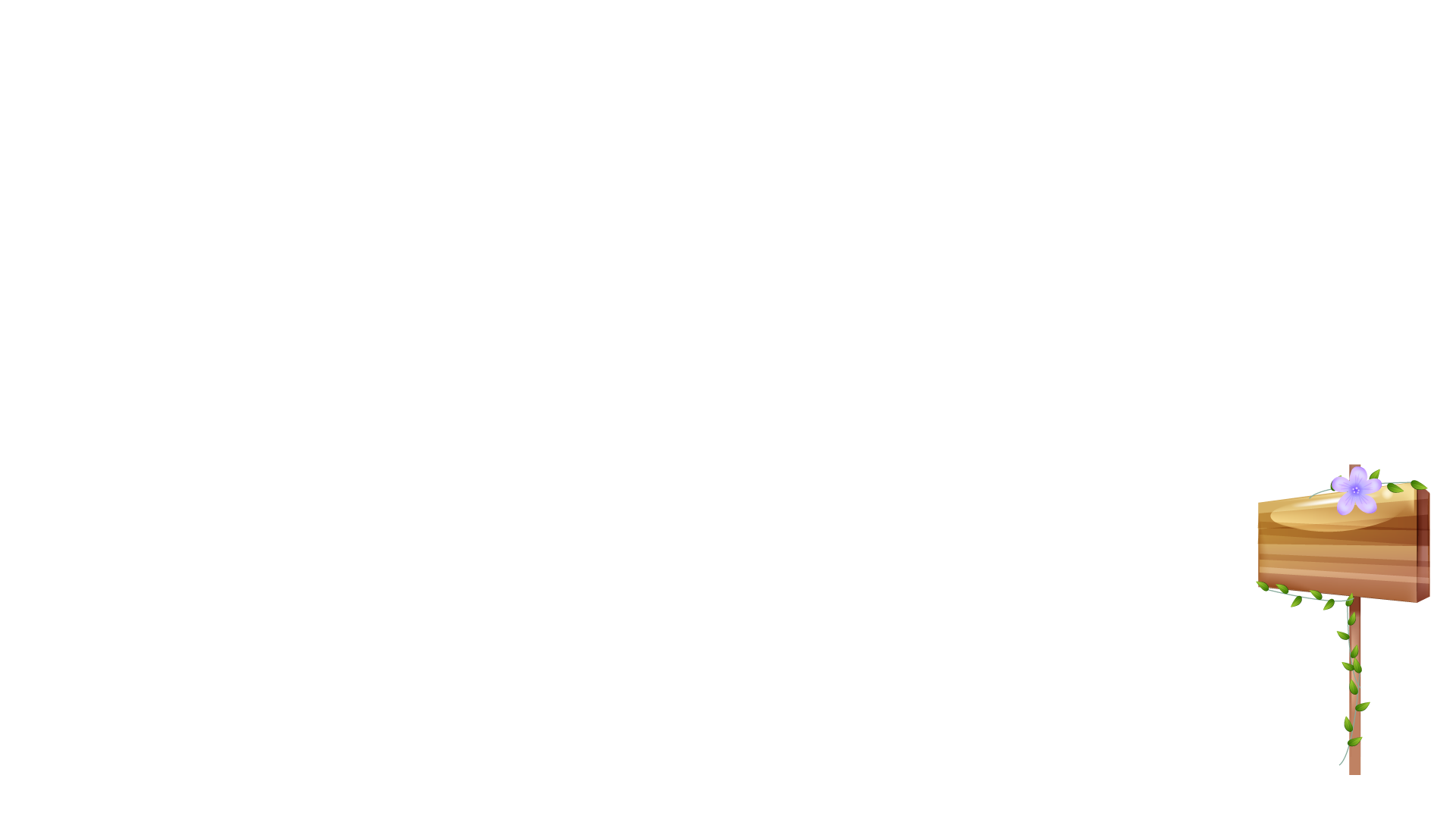 Hương Thảo
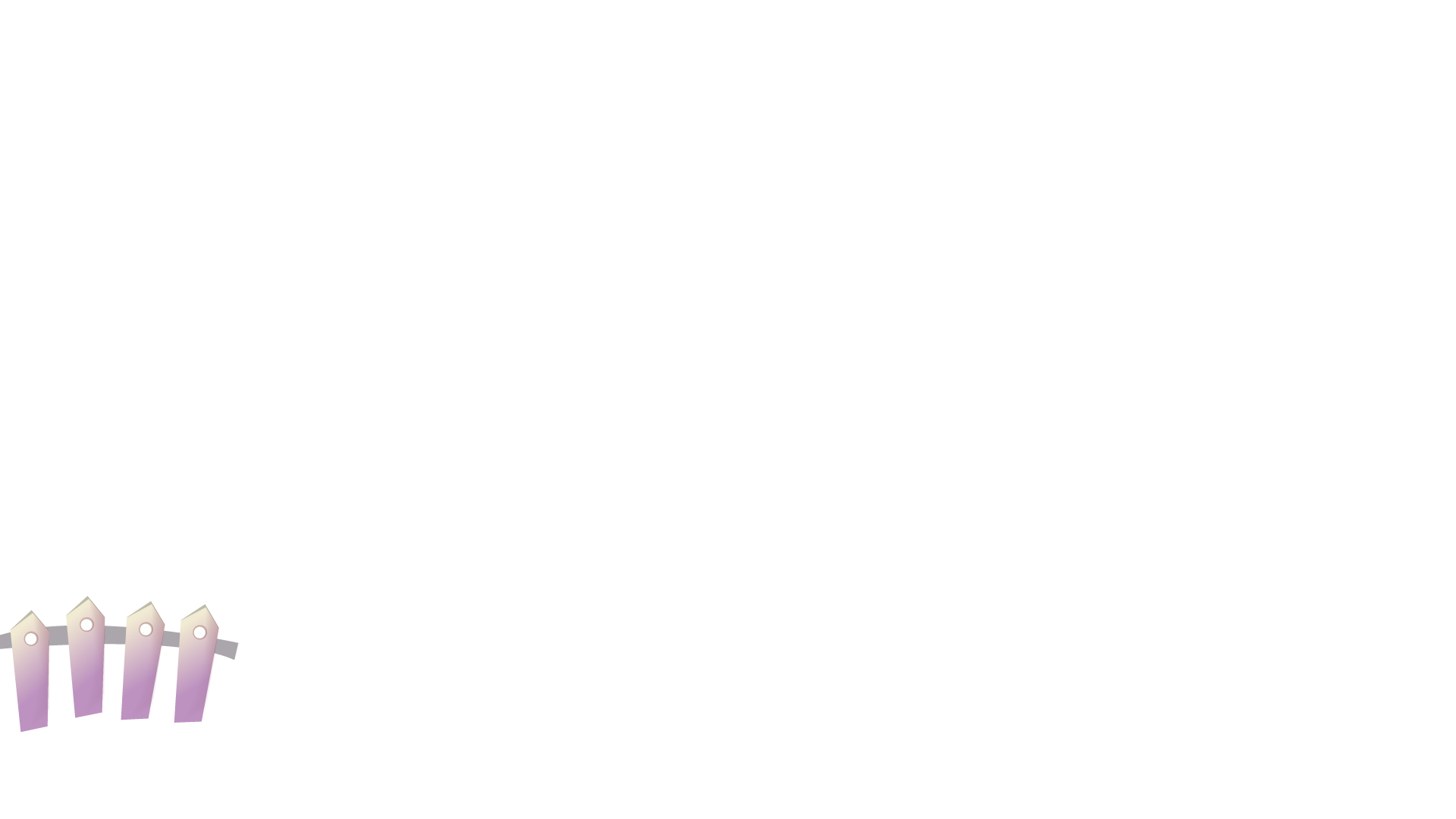 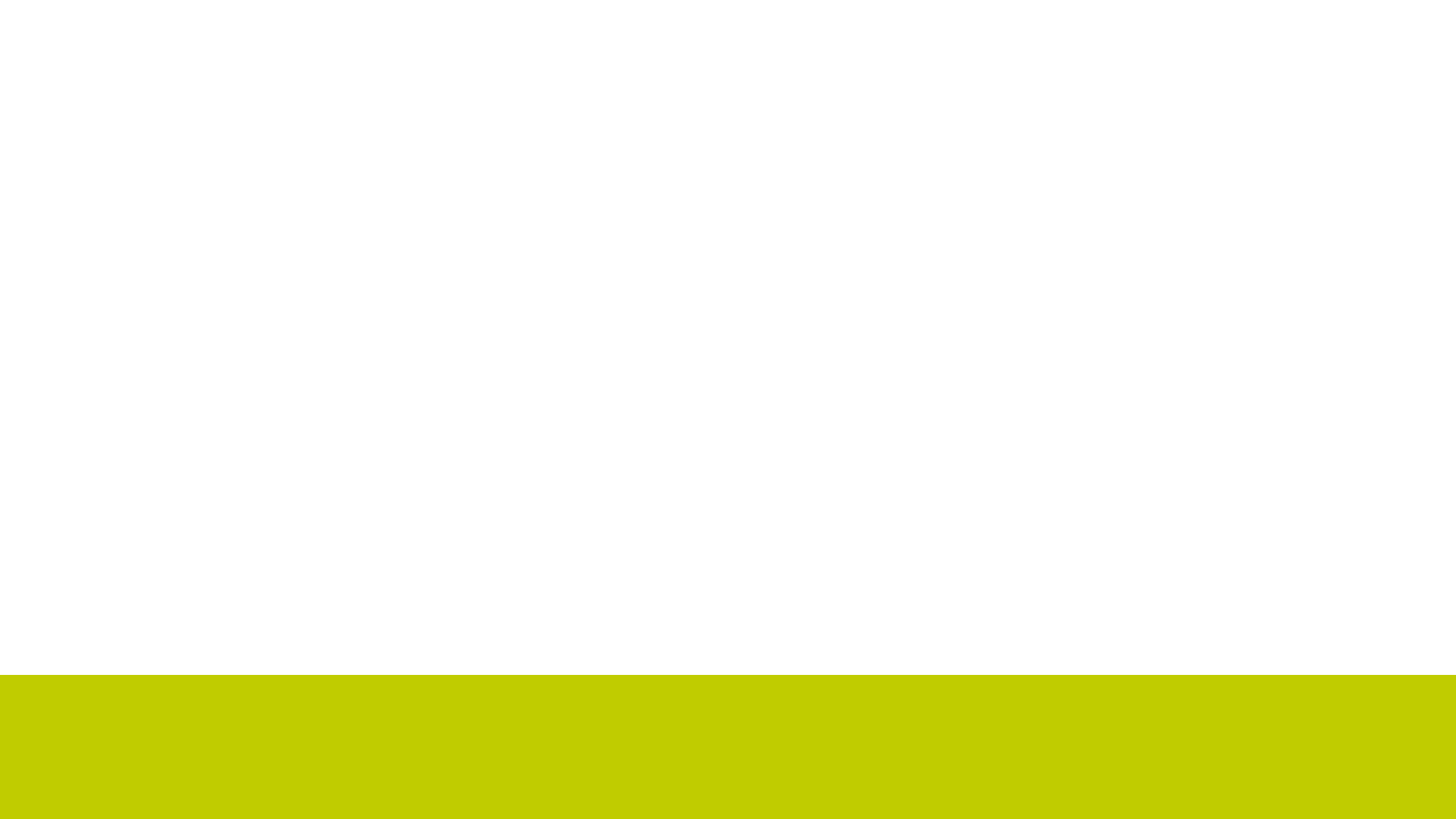 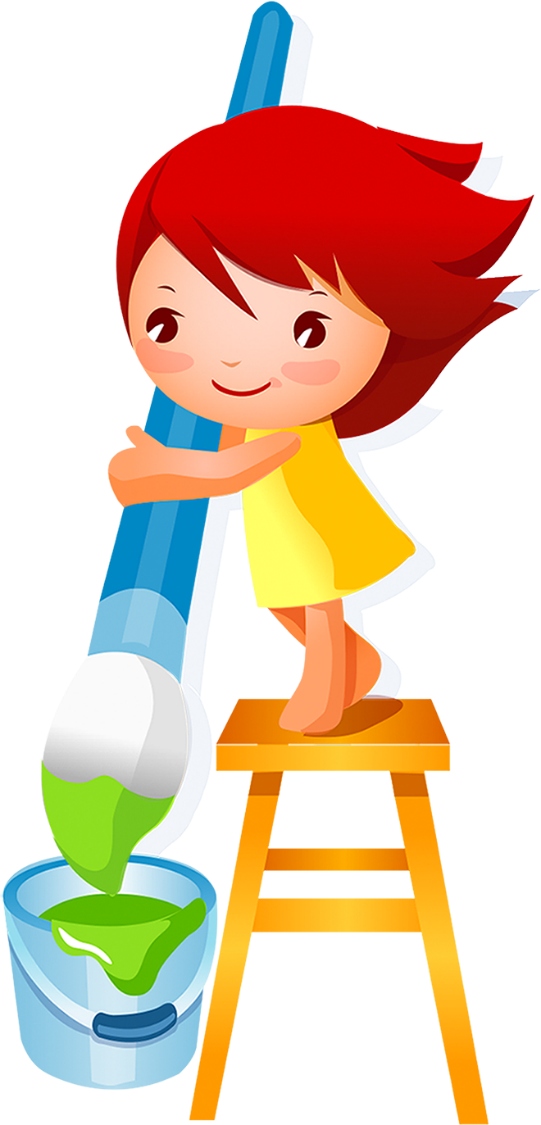 Tiết 5
Luyện viết đoạn
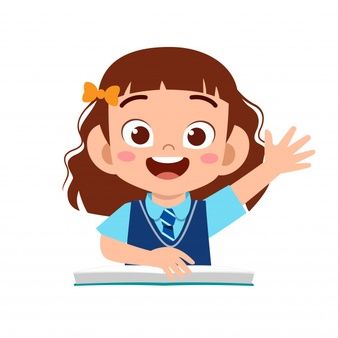 1. Quan sát tranh và nói về việc làm của từng người trong tranh
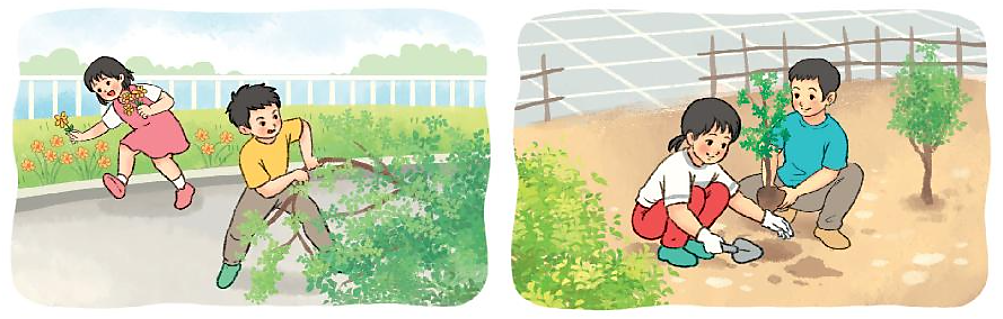 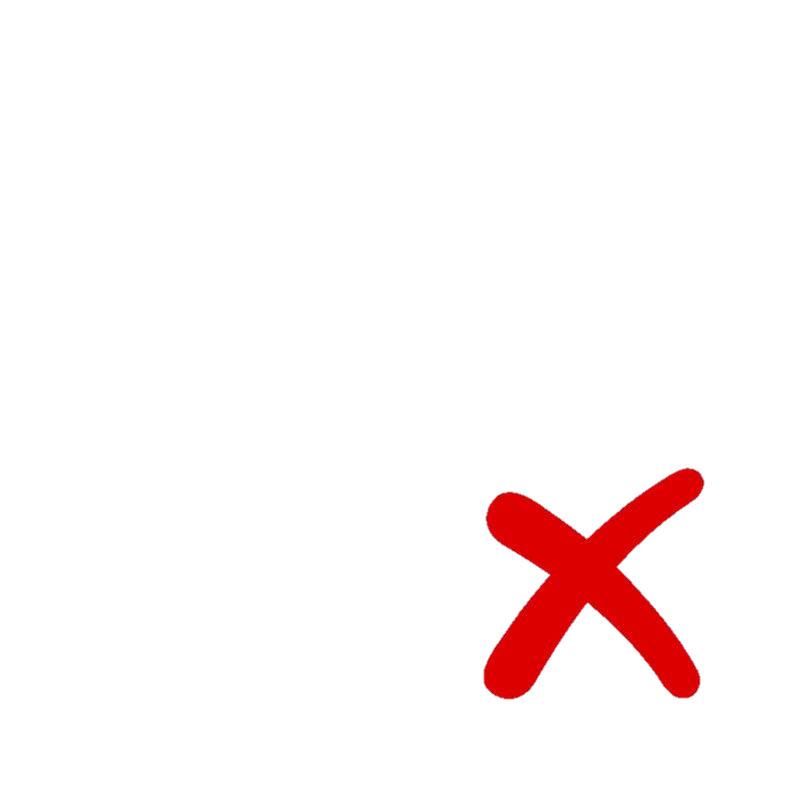 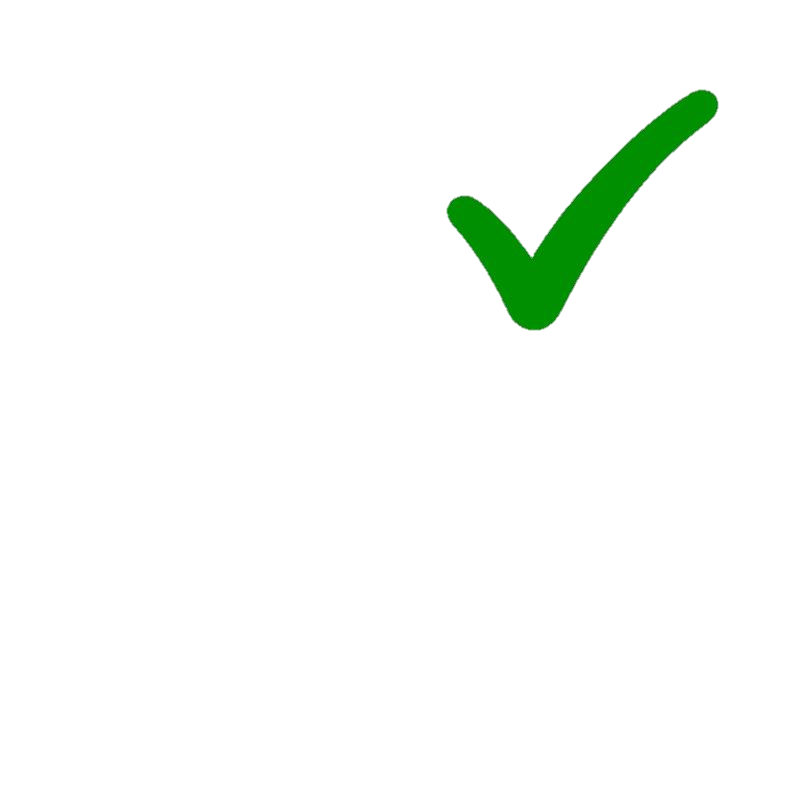 Hai bạn nhỏ đang nhổ cây, hái hoa.
Hai bạn nhỏ đang trồng cây.
2. Viết 4-5 câu em đã làm để bảo vệ môi trường
Gợi ý:
Em đã làm gì để bảo vệ môi trường?
Em đã làm việc đó lúc nào? Ở đâu? Em làm như thế nào?
Lợi ích của việc làm đó là gì?
Em cảm thấy thế nào khi làm việc đó?
Bài mẫu
Em đã bảo vệ môi trường sống của em ở nơi em ở. Em dọn vệ sinh nhà ở và phòng học tập của em. Em vứt rác đúng nơi quy định, không xả rác bừa bãi. Em cùng bố trồng cây xanh. Em cảm thấy vui vẻ và, những việc em làm có ý nghĩa để bảo vệ môi trường xung quanh.
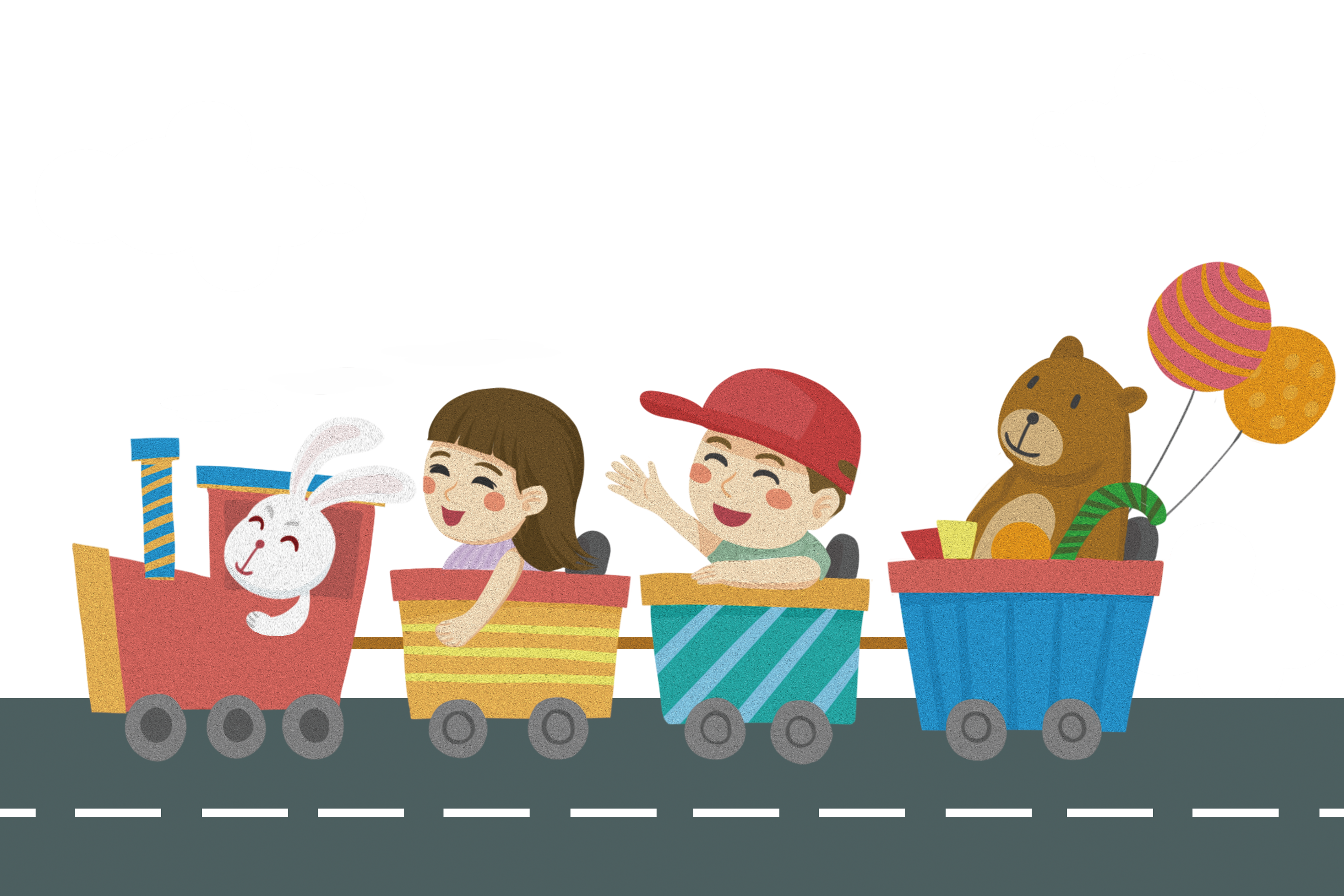 Củng cố, dặn dò
[Speaker Notes: Bài giảng thiết kế bởi: Hương Thảo - tranthao121004@gmail.com]